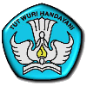 BAHAN RAPAT KOORDINASI PENYELENGGARAAN UJIAN SEKOLAH/MADRASAH (US/M)
KEMENTERIAN PENDIDIKAN DAN KEBUDAYAAN
29 November 2013
1
1
POKOK BAHASAN US/M
Dasar Hukum
A
Pokok-Pokok Kebijakan
B
Butir-Butir Kesepakatan
C
2
A
Dasar Hukum
3
UNDANG-UNDANG SISDIKNAS
Pasal 35
(1) Standar nasional pendidikan terdiri atas standar isi, proses, kompetensi lulusan, tenaga kependidikan, sarana dan prasarana, pengelolaan, pembiayaan, dan penilaian pendidikan yang harus ditingkatkan secara berencana dan berkala.    
(2)	Standar nasional pendidikan digunakan sebagai acuan pengembangan kurikulum, tenaga kependidikan, sarana dan prasarana, pengelolaan, dan pembiayaan. 
(3) Pengembangan standar nasional pendidikan serta pemantauan dan pelaporan pencapaiannya secara nasional dilaksanakan oleh suatu badan standardisasi, penjaminan, dan pengendalian mutu pendidikan.
(4) Ketentuan mengenai standar nasional pendidikan sebagaimana dimaksud pada ayat (1), ayat (2), dan ayat  (3) diatur lebih lanjut dengan peraturan pemerintah.
PP NO. 19 TAHUN 2005 TENTANG SNP
Pasal 63

(1)	Penilaian pendidikan pada jenjang pendidikan dasar dan menengah terdiri atas: 
  a.	penilaian hasil belajar oleh pendidik; 
	b.	penilaian hasil belajar oleh satuan pendidikan; dan
          c.	penilaian hasil belajar oleh Pemerintah.

Pasal 66
 
(1)	Penilaian hasil belajar sebagaimana dimaksud dalam Pasal 63 ayat (1) butir c bertujuan untuk menilai pencapaian kompetensi lulusan secara nasional pada mata pelajaran tertentu dalam kelompok mata pelajaran ilmu pengetahuan teknologi dan dilakukan dalam bentuk ujian nasional.
(2)	Ujian nasional dilakukan secara obyektif, berkeadilan, dan akuntabel.
(3)	Ujian nasional diadakan sekurang-kurangnya satu kali dan sebanyak-banyaknya dua kali dalam satu tahun pelajaran.
PP No. 32 TAHUN 2013 TENTANG PERUBAHAN ATAS PP No. 19 TAHUN 2005 TENTANG SNP
Pasal 72
(1) Peserta Didik dinyatakan lulus dari satuan pendidikan pada pendidikan dasar dan menengah setelah: 
menyelesaikan seluruh program Pembelajaran; 
memperoleh nilai minimal baik pada penilaian akhir untuk seluruh mata pelajaran; 
lulus ujian sekolah/madrasah; dan 
lulus Ujian Nasional. 

(1a)Khusus Peserta Didik dari SD/MI/SDLB atau bentuk lain yang sederajat dinyatakan lulus setelah memenuhi ketentuan pada ayat (1) huruf a, huruf b, dan huruf c.
Pasal 77A
(1) Kerangka Dasar Kurikulum berisi landasan filosofis, sosiologis, psikopedagogis, dan yuridis sesuai dengan Standar Nasional Pendidikan. 
(2) Kerangka Dasar Kurikulum sebagaimana dimaksud pada ayat (1) digunakan sebagai: 
acuan dalam Pengembangan Struktur Kurikulum pada tingkat nasional; 
acuan dalam Pengembangan muatan lokal pada tingkat daerah; dan 
pedoman dalam Pengembangan Kurikulum Tingkat Satuan Pendidikan.
Pasal 89
(3) Pada jenjang pendidikan dasar dan menengah, Ijazah sebagaimana dimaksud pada ayat (2) sekurang-kurangnya berisi: 
Identitas Peserta Didik; 
Pernyataan bahwa Peserta Didik yang bersangkutan telah lulus dari penilaian akhir satuan pendidikan beserta daftar nilai mata pelajaran yang ditempuhnya; 
Pernyataan tentang status kelulusan Peserta Didik dari Ujian Nasional beserta daftar nilai mata pelajaran yang diujikan; dan 
Pernyataan bahwa Peserta Didik yang bersangkutan telah memenuhi seluruh kriteria dan dinyatakan lulus dari satuan pendidikan. 
(3a)Ijazah SD/MI/SDLB atau bentuk lain yang sederajat sekurang-kurangnya berisi unsur sebagaimana dimaksud pada ayat (3) huruf a, huruf b, dan huruf d.
B
Pokok-Pokok Kebijakan
9
POKOK-POKOK KEBIJAKAN US/M
Ujian pada jenjang Ujian Sekolah/Madrasah (US/M) untuk SD/MI, SDLB, Program Paket A/Ula tahun pelajaran 2013/2014 diberi nama Ujian Sekolah/Madrasah (US/M). 
US/M diselenggarakan oleh satuan pendidikan berkoordinasi dengan Pemerintah Daerah.
Untuk penjaminan mutu, Pemerintah menetapkan kisi-kisi US/M untuk mata pelajaran Bahasa Indonesia, Matematika, dan IPA SD/MI, SDLB serta Bahasa Indonesia, Matematika, IPA , IPS, dan PKn Program Paket A/Ula. Kisi-kisi selain mata pelajaran tersebut dan muatan lokal ditetapkan oleh Satuan Pendidikan. 
Untuk pemetaan mutu pendidikan secara nasional, Pemerintah menetapkan 25% soal US/M untuk mata pelajaran Bahasa Indonesia, Matematika, dan IPA SD/MI, SDLB serta Bahasa Indonesia, Matematika, IPA , IPS, dan PKn Program Paket A/Ula. 
75% naskah soal untuk mata pelajaran Bahasa Indonesia, Matematika, dan IPA SD/MI, SDLB serta Bahasa Indonesia, Matematika, IPA , IPS, dan PKn Program Paket A/Ula dan naskah soal selain mata pelajaran lainnya serta muatan lokal disiapkan oleh satuan pendidikan berkoordinasi dengan Pemerintah Daerah.
KEGUNAAN US/M
Hasil US/M digunakan sebagai salah satu pertimbangan untuk:
a.	pemetaan mutu satuan pendidikan;
b.	penentuan kelulusan peserta didik dari satuan pendidikan; 
c.	pembinaan dan pemberian bantuan kepada satuan pendidikan dalam upayanya untuk meningkatkan mutu pendidikan.
KRITERIA KELULUSAN DARI SATUAN PENDIDIKAN
Peserta didik dinyatakan lulus dari satuan pendidikan setelah:
menyelesaikan seluruh program pembelajaran;
memperoleh nilai minimal baik pada penilaian akhir untuk seluruh mata pelajaran; dan
lulus US/M.
PEMBIAYAAN OLEH PEMERINTAH
Biaya penyelenggaraan US/M di tingkat Pemerintah mencakup komponen-komponen   sebagai berikut:
penyusunan Permen dan POS US/M;
sosialisasi US/M kepada Pemerintah Daerah;
penyusunan, penggandaan, dan pendistribusian kisi-kisi soal US/M; 
penyiapan 25% butir soal US/M;
pemantauan pelaksanaan US/M;
rapat koordinasi dan sosialisasi kebijakan US/M;
analisis hasil US/M, pelaporan, dan penyusunan rekomendasi; dan
publikasi hasil US/M.
SKEMA ALUR PERAKITAN
Pemerintah
25%
Provinsi
Rakit + Ditetapkan
DIGANDAKAN
25%
75%
Kabupaten/Kota
DIGANDAKAN
Rakit + Ditetapkan
75%
Satuan Pendidikan
14
ALUR US/M SD/MI dan SDLB
25% Pemerintah
75% Satuan Pendidikan
A. Mata Pelajaran:
Bahasa Indonesia
Matematika
Ilmu Pengetahuan Alam
Pendidikan Agama
Pendidikan Kewarganegaraan
Ilmu Pengetahuan Sosial
Seni Budaya dan Keterampilan
Pendidikan Jasmani, Olahraga, dan Kesehatan

B. Muatan Lokal
C. Pengembangan Diri
Perakitan
100%
Satuan Pendidikan
US/M
15
C
Butir-Butir Kesepakatan
16
Usulan Butir-butir Kesepakatan Antara Kemdikbud dan Pemda Untuk Penyelenggaraan Ujian Sekolah/Madrasah
Data Peserta
Usulan Butir-butir Kesepakatan Antara Kemdikbud dan Pemda Untuk Penyelenggaraan Ujian Sekolah/Madrasah
B. Bahan US/M
Usulan Butir-butir Kesepakatan Antara Kemdikbud dan Pemda Untuk Penyelenggaraan Ujian Sekolah/Madrasah
C. Penggandaan dan Pendistribusian
Usulan Butir-butir Kesepakatan Antara Kemdikbud dan Pemda Untuk Penyelenggaraan Ujian Sekolah/Madrasah
D. Perangkat Peraturan
E. Penganggaran
Terima Kasih
21